NPRG041 – C++
cvičení – Jiří Klepl
mattermost: ulita/2425ZS: nprg041-cpp-klepl (inv na SIS nástěnce)Klepl@d3s.mff.cuni.cz
NPRG041 Programování v C++ - cvičení Jiří Klepl
1
Agenda
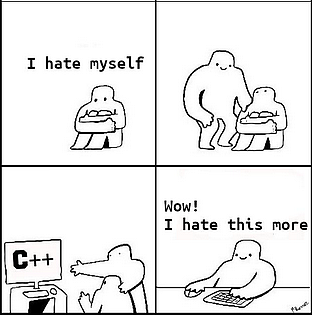 Dědičnost
Dynamický polymorfismus
virtual, override, final
The Rule of Three, The Rule of Five, The rule of Zero
NPRG041 Programování v C++ - cvičení Jiří Klepl
2
Dědičnost
class Base {
public:
    static bool is_base() {
        return true;
    }
};
class Derived : public Base { };
void accept_base(const Base& b) {
    assert(b.is_base());
}
int main() {
    Base b;
    Derived d;
    accept_base(b);
    accept_base(d);
}
NPRG041 Programování v C++ - cvičení Jiří Klepl
3
Dědičnost
class Base {
public:
    static bool is_base() {
        return true;
    }
};
class Derived : public Base { };
void accept_base(const Base& b) {
    assert(b.is_base());
}
int main() {
    Base b;
    Derived d;
    accept_base(b);
    accept_base(d);
}
Is a “type” of Base
Accepts an instance of Base
NPRG041 Programování v C++ - cvičení Jiří Klepl
4
Dědičnost
class Base {
public:
    static bool is_base() {
        return true;
    }
};
class Derived : public Base { };
void accept_base(const Base& b) {
    assert(b.is_base());
}
int main() {
    Base b;
    Derived d;
    accept_base(b);
    accept_base(d);
}
Is a “type” of Base
Accepts an instance of Base
 Accepts a Derived
NPRG041 Programování v C++ - cvičení Jiří Klepl
5
Derived obsahuje Base
foo(HasName&)
class HasNumber {
public:
    HasNumber(int n) : number_{n} {}
    int number() const { return number_; }
private:
    int number_;
};
class HasName {
public:
    HasName(const char* n): name_{n} {}
    const std::string& name() const { return name_; }
private:
    std::string name_;
};
class Student : public HasName, public HasNumber {};
HasName
Student
HasNumber
bar(HasNumber&)
NPRG041 Programování v C++ - cvičení Jiří Klepl
6
Dynamický polymorfismus
class Printable {
public:
    virtual ~Printable() noexcept = default;
    friend std::ostream& operator<<(std::ostream& out,
                                    const Printable& self) {
        self.print(out);
        return out;
    }

private:
    virtual void print(std::ostream& out) const = 0;
};
NPRG041 Programování v C++ - cvičení Jiří Klepl
7
Dynamický polymorfismus
⚠️Virtuální destruktor
class Printable {
public:
    virtual ~Printable() noexcept = default;
    friend std::ostream& operator<<(std::ostream& out,
                                    const Printable& self) {
        self.print(out);
        return out;
    }

private:
    virtual void print(std::ostream& out) const = 0;
};
Virtuální (overridovatelná metoda)
Bez defaultní implementace
NPRG041 Programování v C++ - cvičení Jiří Klepl
8
Dynamický polymorfismus
⚠️Virtuální destruktor
class Printable {
public:
    virtual ~Printable() noexcept = default;
    friend std::ostream& operator<<(std::ostream& out,
                                    const Printable& self) {
        self.print(out);
        return out;
    }

private:
    virtual void print(std::ostream& out) const = 0;
};
Virtuální (overridovatelná metoda)
Bez defaultní implementace
Metoda nemá defaultní implementaci („pure virtual“) == abstraktní metodaTřída obsahuje pure virtual funkci bez overridu == abstraktní třída
NPRG041 Programování v C++ - cvičení Jiří Klepl
9
Overridování
template<class Base>
class DefaultPrintable : public Printable {
private:
    void print(std::ostream& out) const override {
        out << typeid(Base).name();
    }
};
Říká compileru:„Printable by mělo obsahovat virtual print“
NPRG041 Programování v C++ - cvičení Jiří Klepl
10
Overridování
template<class Base>
class DefaultPrintable : public Printable {
private:
    void print(std::ostream& out) const override {
        out << typeid(Base).name();
    }
};
Říká compileru:„Printable by mělo obsahovat virtual print“
⚠️ virtual ~Printable() se overriduje automaticky☠️pokud je virtuální
NPRG041 Programování v C++ - cvičení Jiří Klepl
11
Overridování
template<class Base>
class DefaultPrintable : public Printable {
private:
    void print(std::ostream& out) const override {
        out << typeid(Base).name();
    }
};
Říká compileru:„Printable by mělo obsahovat virtual print“
⚠️ virtual ~Printable() se overriduje automaticky☠️pokud je virtuální
public:
    ~DefaultPrintable() noexcept override = default;
„Rodič musí mít virtuální destruktor“
NPRG041 Programování v C++ - cvičení Jiří Klepl
12
Final overridování
class Int : public Printable {
public:
    Int(int i) : value{i} {}
    int value;
private:
    void print(std::ostream& out) const final {
        out << value;
    }
};
Říká compileru:„ Chci overridovat a nechci to povolit dětem“
NPRG041 Programování v C++ - cvičení Jiří Klepl
13
The Rule of Five
Pokud třída Class obsahuje
User-defined destructor~Class()
nebo User-defined copy constructor Class(const Class&)
nebo User-defined copy assignmentClass& operator=(const Class&)
nebo User-defined move constructorClass(Class&&)
nebo User-defined move assignmentClass& operator=(Class&&)
https://en.cppreference.com/w/cpp/language/rule_of_three
NPRG041 Programování v C++ - cvičení Jiří Klepl
14
The Rule of Five
Pokud třída Class obsahuje
User-defined destructor~Class()
nebo User-defined copy constructor Class(const Class&)
nebo User-defined copy assignmentClass& operator=(const Class&)
nebo User-defined move constructorClass(Class&&)
nebo User-defined move assignmentClass& operator=(Class&&)
Pak
By měla obsahovat všech 5
class Class {
public:
  ~Class() noexcept;
  Class(const Class&);
  Class& operator=(const Class&);
  Class(Class&&) noexcept;
  Class& operator=(Class&&) noexcept;
};
https://en.cppreference.com/w/cpp/language/rule_of_three
NPRG041 Programování v C++ - cvičení Jiří Klepl
15
The Rule of Five
Pokud třída Class obsahuje
User-defined destructor~Class()
nebo User-defined copy constructor Class(const Class&)
nebo User-defined copy assignmentClass& operator=(const Class&)
nebo User-defined move constructorClass(Class&&)
nebo User-defined move assignmentClass& operator=(Class&&)
Pak
By měla obsahovat všech 5
class Class {
public:
  ~Class() noexcept;
  Class(const Class&);
  Class& operator=(const Class&);
  Class(Class&&) noexcept;
  Class& operator=(Class&&) noexcept;
};
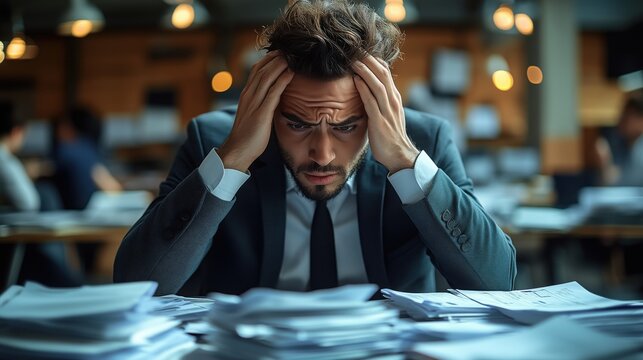 Kolik toho je potřeba implementovat???
https://en.cppreference.com/w/cpp/language/rule_of_three
NPRG041 Programování v C++ - cvičení Jiří Klepl
16
Malá záchrana
Některé funkce většinou budou defaultované nebo deleted
class Class {
public:
    ~Class() noexcept = default;
    Class(const Class&) = delete;
    Class& operator=(const Class&) = delete;
    Class(Class&&) noexcept { ... }
    Class& operator=(Class&&) noexcept { ... }
};
https://en.cppreference.com/w/cpp/language/rule_of_three
NPRG041 Programování v C++ - cvičení Jiří Klepl
17
Malá záchrana
Některé funkce většinou budou defaultované nebo deleted
class Class {
public:
    ~Class() noexcept = default;
    Class(const Class&) = delete;
    Class& operator=(const Class&) = delete;
    Class(Class&&) noexcept { ... }
    Class& operator=(Class&&) noexcept { ... }
};
ℹ️delete se hodí, když implementujeme třeba handle nějakého resourcu (např unique_ptr)
⚠️default je zrádná věc pokud compiler rozhodne, že to nejde implementovat, tak to bez upozornění defaultuje na = delete
https://en.cppreference.com/w/cpp/language/rule_of_three
NPRG041 Programování v C++ - cvičení Jiří Klepl
18
Co když na některou funkci zapomenu
Class.cpp
/home/jirka/nprg041/nprg041-web/data/06/Class.cpp:1:7: warning: class 'Class' defines a default destructor, a copy constructor, a copy assignment operator and a move assignment operator but does not define a move constructor [cppcoreguidelines-special-member-functions]
    1 | class Class {
      |       ^
class Class {
public:
    ~Class() noexcept = default;
    Class(const Class&) = delete;
    Class& operator=(const Class&) = delete;
    Class& operator=(Class&&) noexcept {
        /* ... */
        return *this;
    }
};
$ clang-tidy -checks=cppcoreguidelines* Class.cpp -- -Wall -Wextra -pedantic
Klasické parametry pro konstruktor
Zapnutí checků podle core guidelines
https://clang.llvm.org/extra/clang-tidy/
https://learn.microsoft.com/en-us/cpp/code-quality/clang-tidy
https://isocpp.github.io/CppCoreGuidelines/CppCoreGuidelines
NPRG041 Programování v C++ - cvičení Jiří Klepl
19
The rule of zero
Nechat děti, aby se spravovaly samy
class rule_of_zero
{
    std::string cppstring;
public:
    // redundant, implicitly defined is better
    // rule_of_zero(const std::string& arg) : cppstring(arg) {}
};
NPRG041 Programování v C++ - cvičení Jiří Klepl
20
The rule of zero
Nechat děti, aby se spravovaly samy
class rule_of_zero
{
    std::string cppstring;
public:
    // redundant, implicitly defined is better
    // rule_of_zero(const std::string& arg) : cppstring(arg) {}
};
Nejlepší
Nejhorší
>>>>>>
User-defaulted (= explicit default)
User-provided (= custom)
Implicitly-defined
class Class
{
  Class(const Class&)
    = default;
private:
  std::string child;
};
class Class
{
  Class(const Class& other)
    : child{other.child} {}
private:
  std::string child;
};
class Class
{private:
  std::string child;
};
NPRG041 Programování v C++ - cvičení Jiří Klepl
21
Příklad: labs/expression
Vycházejte ze souboru expression.hpp
Obsahuje implementace Expression, Value
Třídy implementují strom reprezentující aritmetický výraz
Implementaci napište do expression.cpp
Expression.evaluate() vrátí pointer na Value, která odpovídá hodnotě výrazu
Každý derived Expression definuje chování vyhodnocování
Expression používá čísla pomocí například: *left + *right (hodnoty definují operátory)
Value implementuje fukce add, mul a print
Value může obsahovat int nebo double
Pravidla operací add a mul:  aspoň jeden operand je double  výsledek je double, jinak int
NPRG041 Programování v C++ - cvičení Jiří Klepl
22